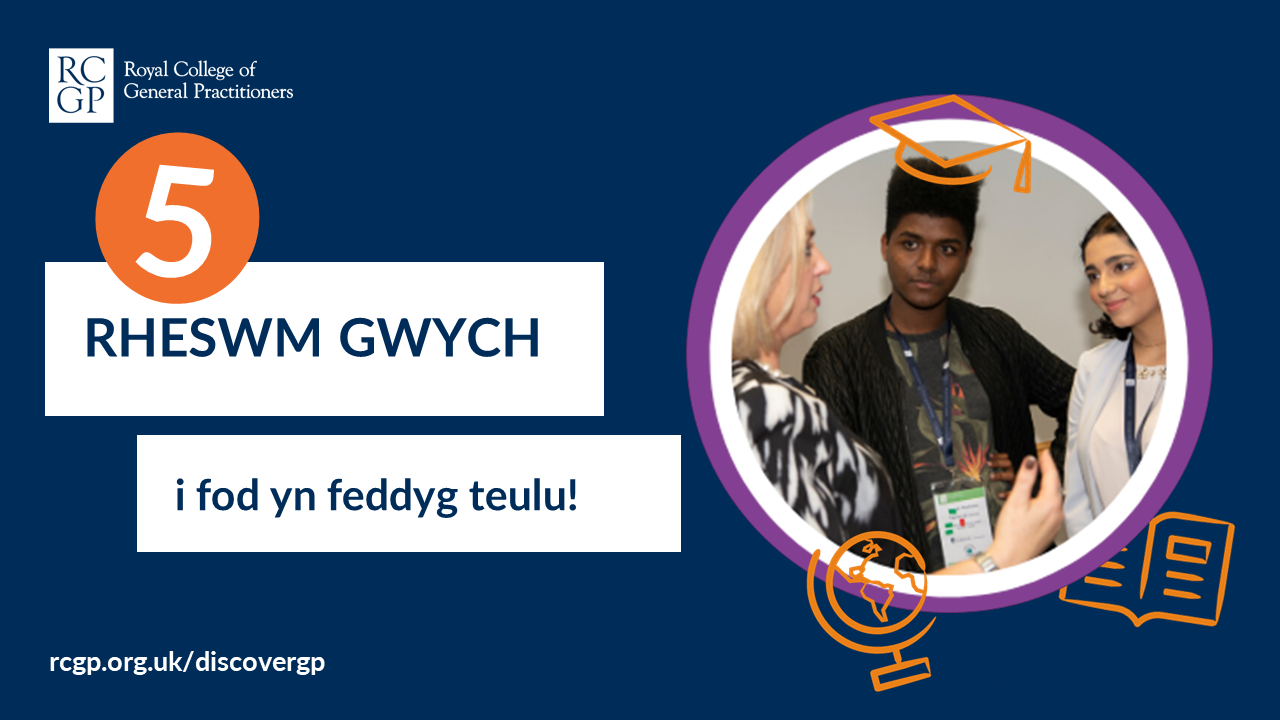 1
[Speaker Notes: Why not combine this presentation with the Life of a GP slides (also available in Welsh) which have been created to match school curriculum? Or the Who wants to be a General Practitioner quiz slides (currently only available in English) available in the resources section at rcgp.org.uk/inspire 

If you wish to combine more than one presentation, follow these instructions:

Open and save both presentations you wish to use

On the presentation you wish to add to select the arrow at the bottom of ‘new slide’ 

Choose ‘reuse slides’ from the drop down

Browse to find the other presentation and be sure to tick ‘keep source formatting’ in the bottom right hand corner before selecting the slides you wish to copy.]
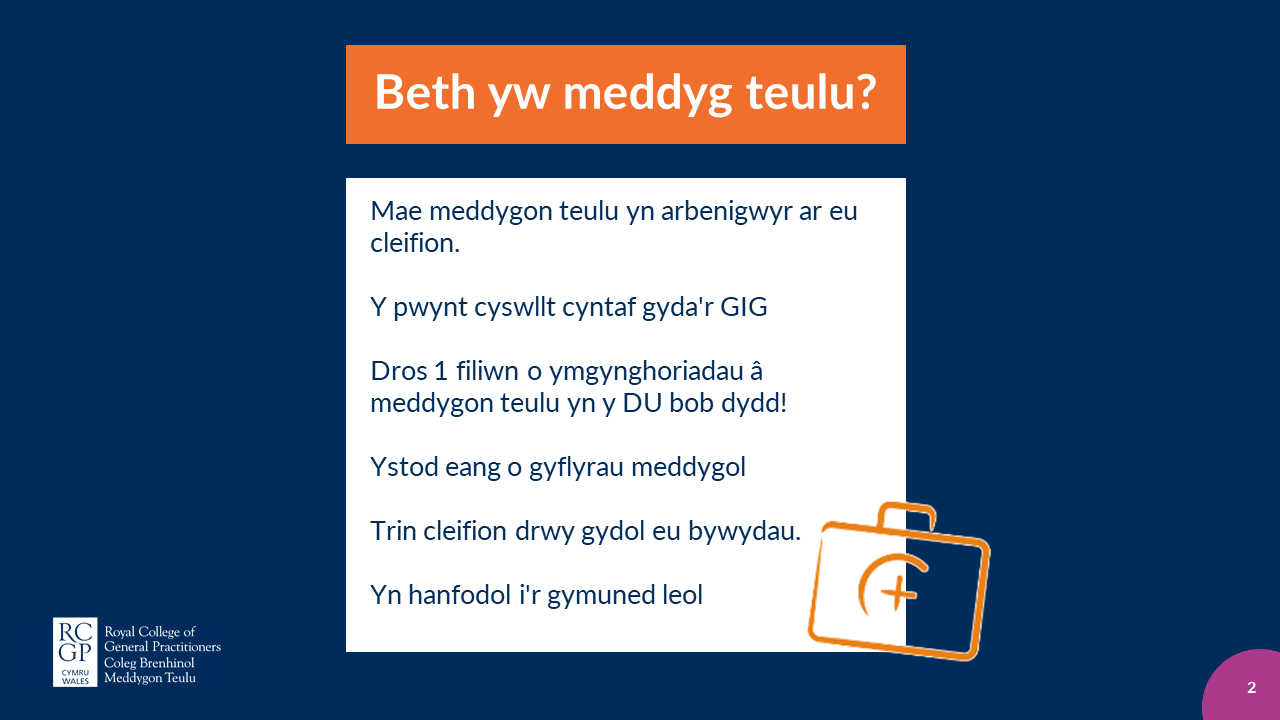 2
[Speaker Notes: Mae meddygon teulu yn arbenigwyr ar eu cleifion. 

Dyma'r pwynt cyswllt cyntaf â'r GIG i'r rhan fwyaf o bobl yn eu cymunedau - Mae dros 1 filiwn o ymgynghoriadau â meddygon teulu yn y DU bob dydd! 

Mae meddygon teulu'n delio ag ystod eang o gyflyrau meddygol a byddant yn trin cleifion drwy gydol eu bywydau

Mae meddygon teulu yn hanfodol i'w cymuned leol ac yn cyfrannu'n aruthrol at gadw'r genedl yn iach.]
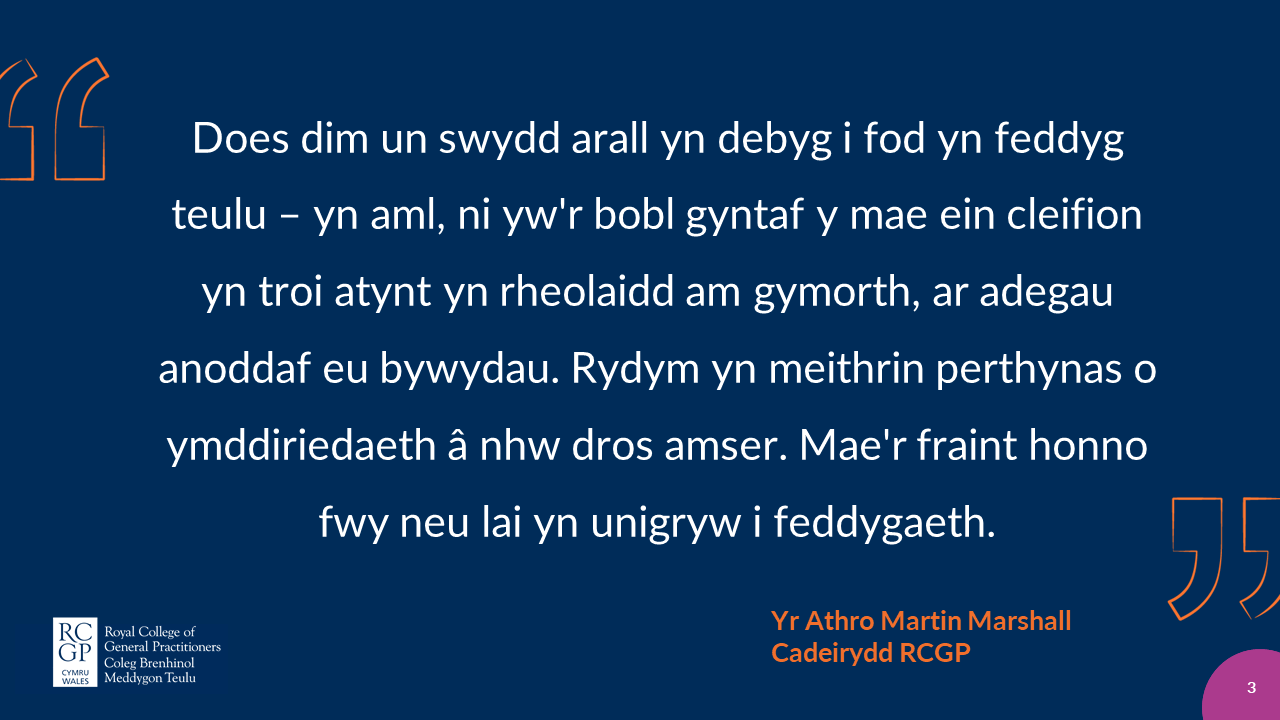 3
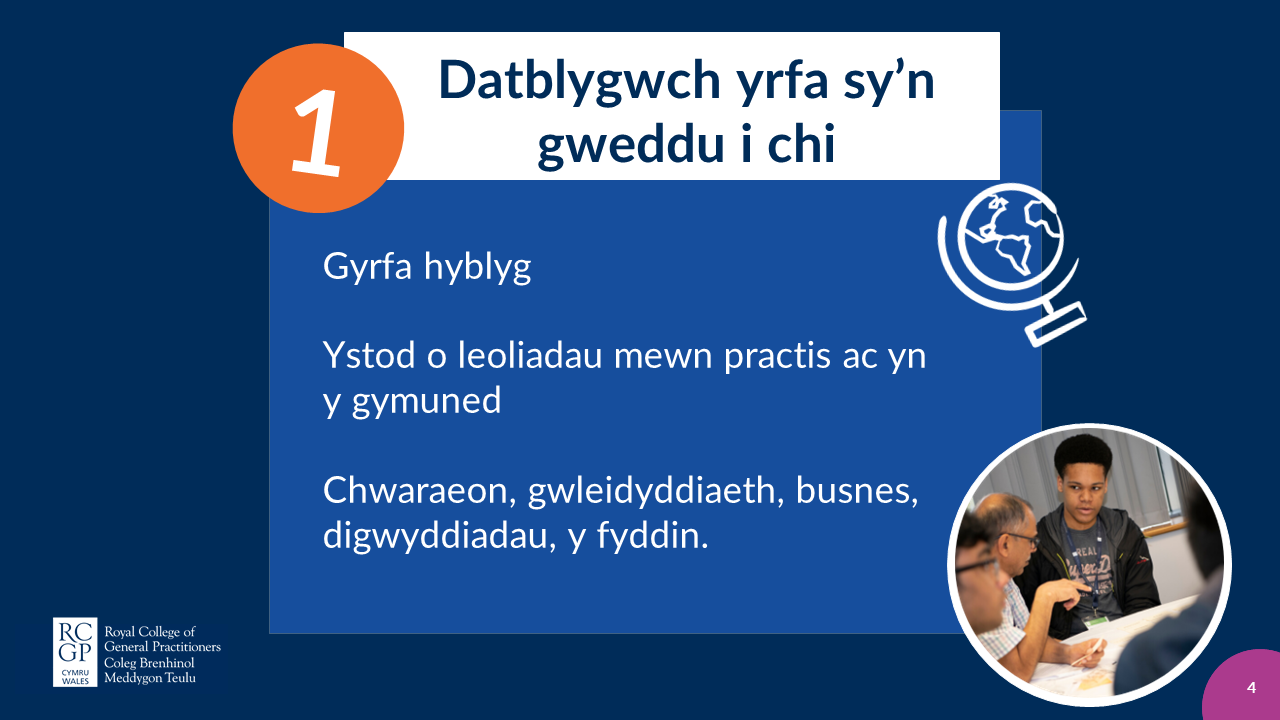 4
[Speaker Notes: Lluniwch yrfa hyblyg o amgylch anghenion eich cleifion a’ch bywyd personol

Gweithio mewn ystod o leoliadau mewn practis ac yn y gymuned. Mae cyfleoedd hefyd i deithio’r byd er mwyn gwella’r gofal i gleifion

Gallwch weithio yn y diwydiant o’ch dewis: o chwaraeon i wleidyddiaeth ac o fyd busnes i ddigwyddiadau, a hyd yn oed yn y fyddin.]
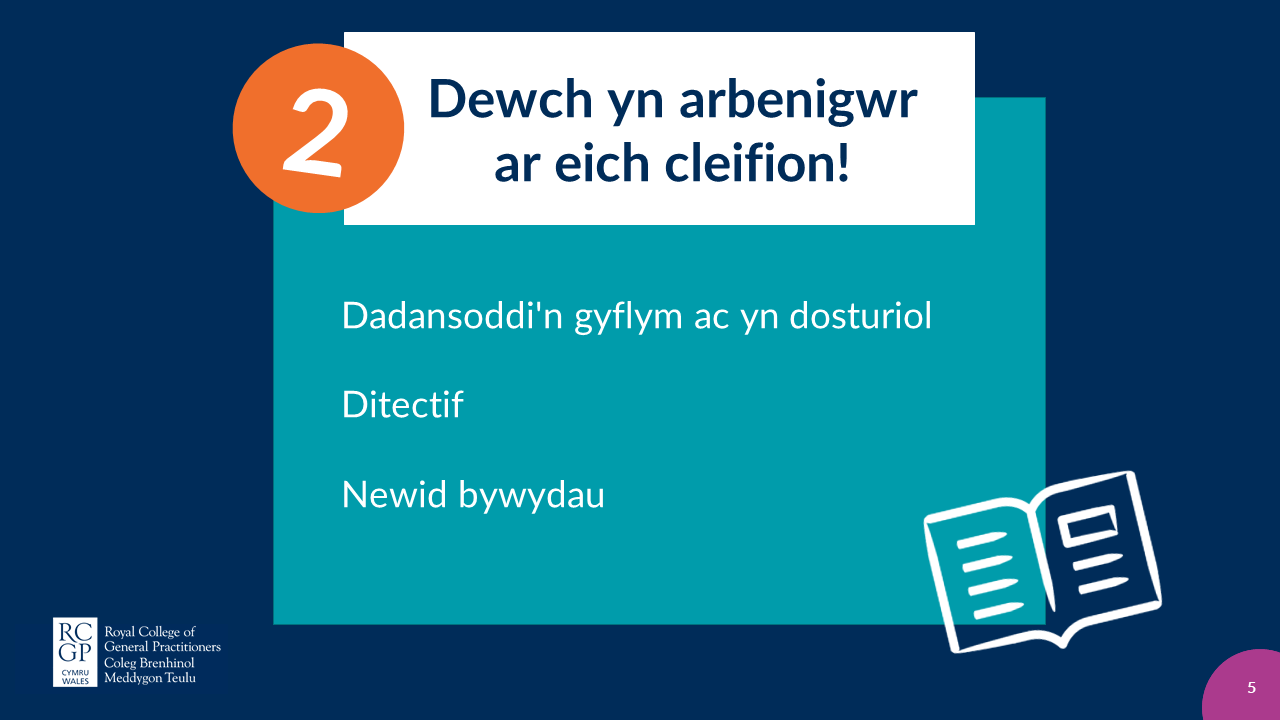 5
[Speaker Notes: Cyfle i ddiagnosio ystod eang o gyflyrau cymhleth, a hynny’n gyflym ac yn dosturiol fel arbenigwr meddygol. 

Chwarae rôl ditectif wrth ymchwilio i wneud diagnosis cywir.

Newid bywyd eich cleifion wrth i chi feithrin dealltwriaeth o bobl ac o’r amrywiaeth yn eich cymuned leol.]
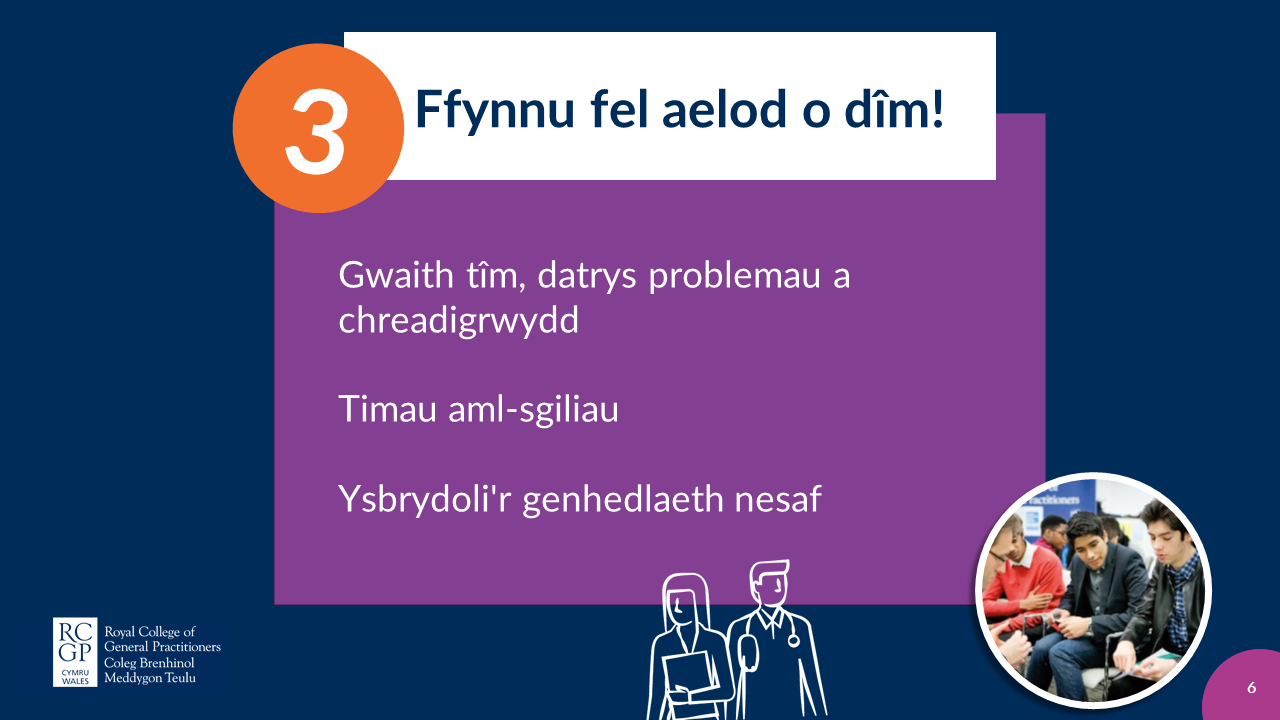 6
[Speaker Notes: Ymunwch â phroffesiwn lle mae gwaith tîm, datrys problemau a chreadigrwydd yn elfennau beunyddiol o’ch gwaith.  

Cyfle i weithio gyda thimau gydag amrediad eang o sgiliau yn eich cymuned er mwyn darparu gofal estynedig i’ch cleifion.  

Fel athro, gallwch helpu i ysbrydoli’r genhedlaeth nesaf o feddygon.]
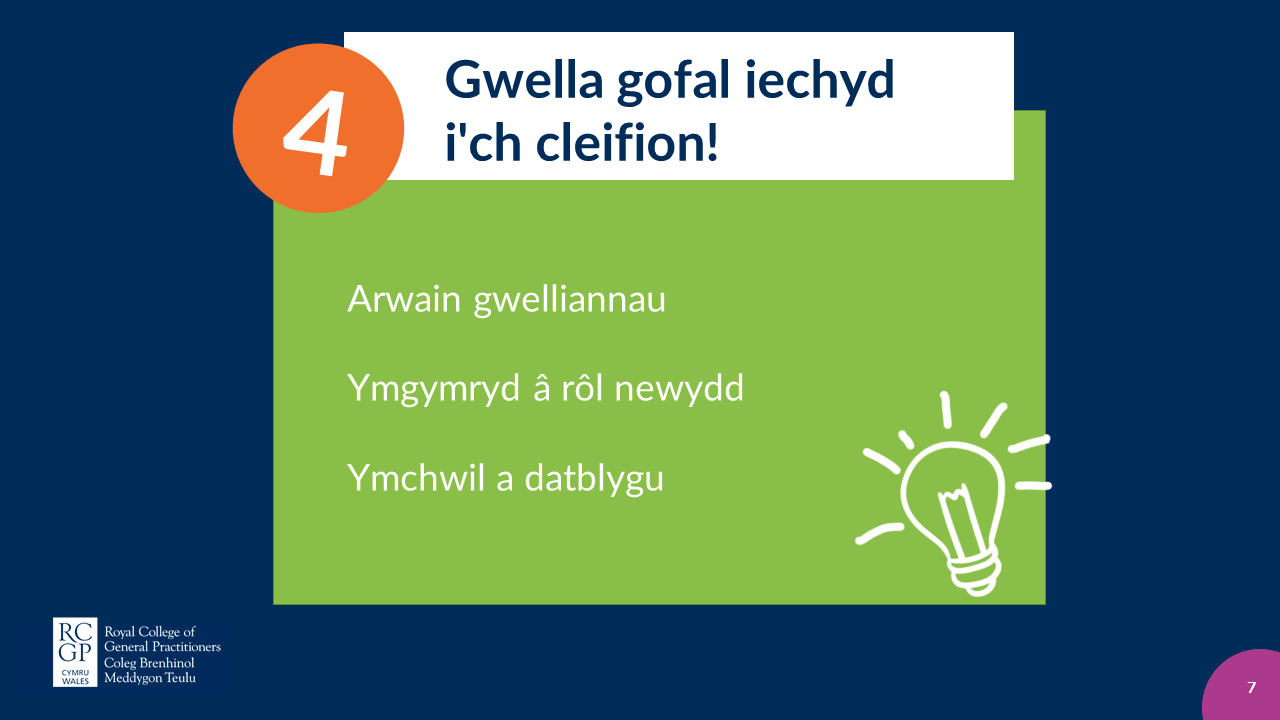 7
[Speaker Notes: Cael eich grymuso i arwain gwelliannau mewn gofal iechyd a bod yn flaengar wrth i’r dechnoleg esblygu.   

Ysgwyddo rolau newydd a chyffrous wrth i ofal cleifion symud fwy-fwy allan o ysbytai ac yn ôl i mewn i’r gymuned.   

Gwneud cyfraniad sylweddol at ofal miliynau o gleifion ym mhedwar ban y byd drwy ymchwil a datblygu.]
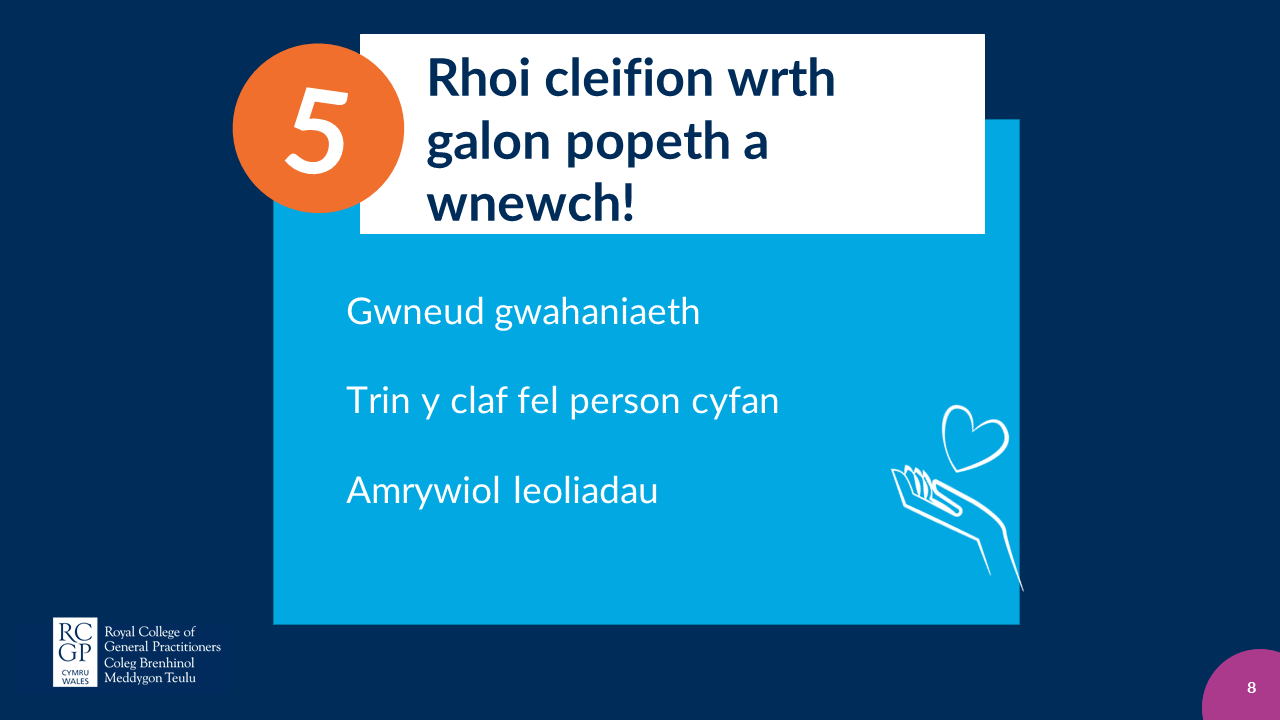 8
[Speaker Notes: Gwnewch wahaniaeth a sicrhau bod eich cleifion yn derbyn y gofal gorau posib.  

Trin y claf fel person cyfan gan edrych ar agweddau llesiant corfforol, cymdeithasol a seicolegol cleifion drwy gydol eu bywydau. 

Gweld cleifion mewn amrywiol leoliadau, yn cynnwys yn eu cartref eu hunain.]
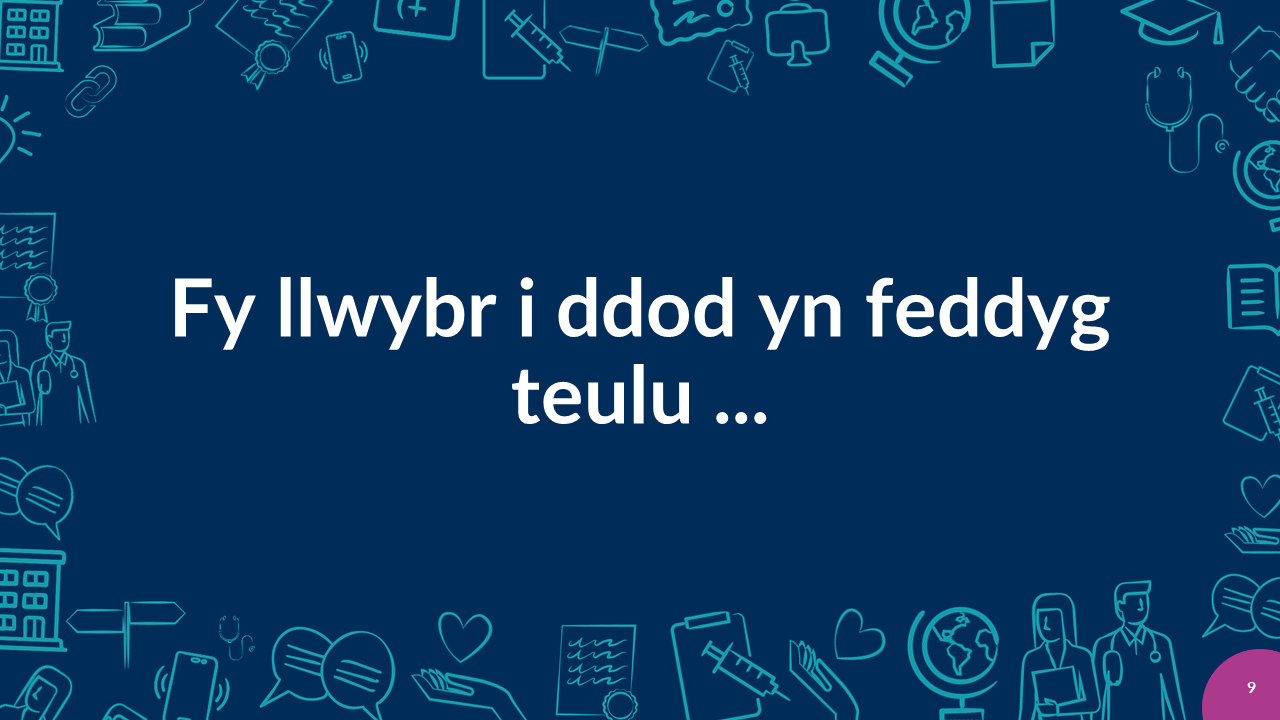 9
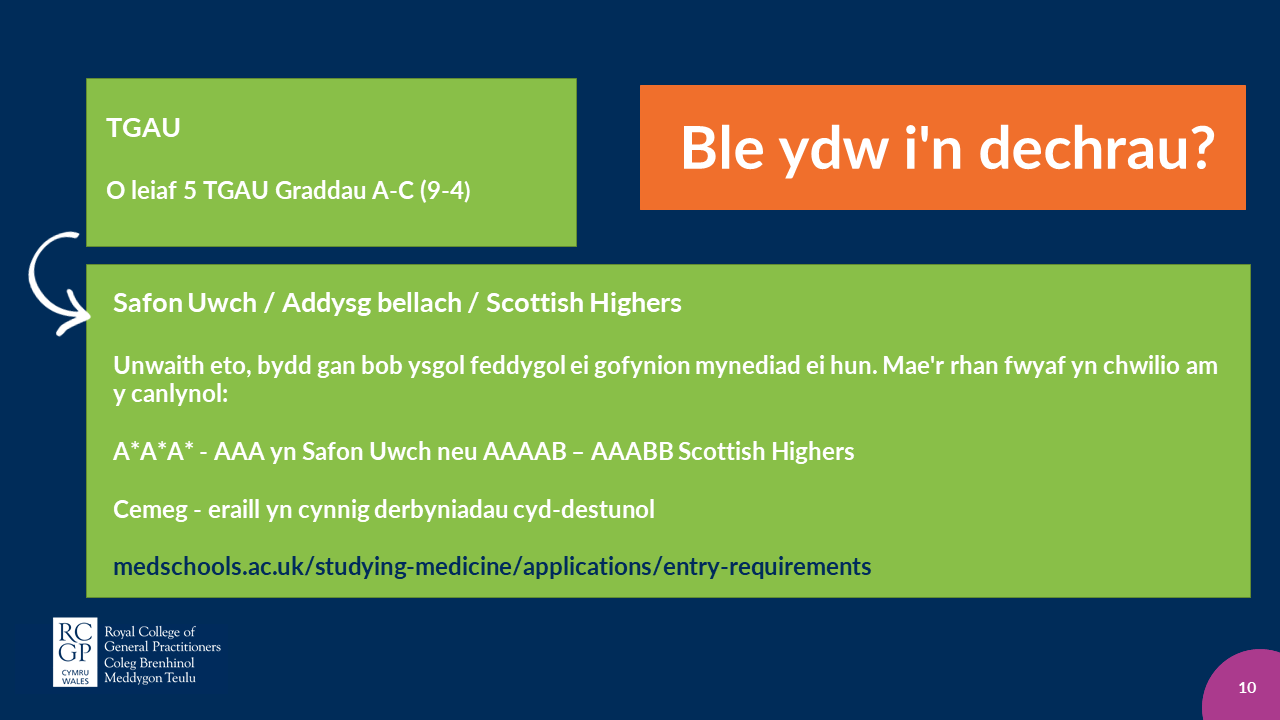 10
[Speaker Notes: TGAU / Scottish Nationals 

Mae gan bob ysgol feddygol ofynion gwahanol. Yn fras, byddant yn chwilio am o leiaf pum gradd A-C (9-4) TGAU/Scottish National neu gyfwerth, gan gynnwys pynciau fel mathemateg a Saesneg. 

Safon uwch/Addysg Bellach/ Scottish Highers 

Unwaith eto, bydd gan bob ysgol feddygol ei gofynion mynediad ei hun. Mae'r rhan fwyaf yn chwilio am y canlynol: 

A*A*A* - AAA yn Safon Uwch neu AAAAB – AAABB Scottish Highers 
Mae rhai ysgolion yn chwilio am bynciau penodol, megis cemeg, tra bo eraill yn cynnig derbyniadau cyd-destunol sy'n caniatáu mynediad gyda graddau is.
I gael rhagor o wybodaeth am ofynion mynediad pob ysgol feddygol, ewch i:
medschools.ac.uk/studying-medicine/applications/entry-requirements]
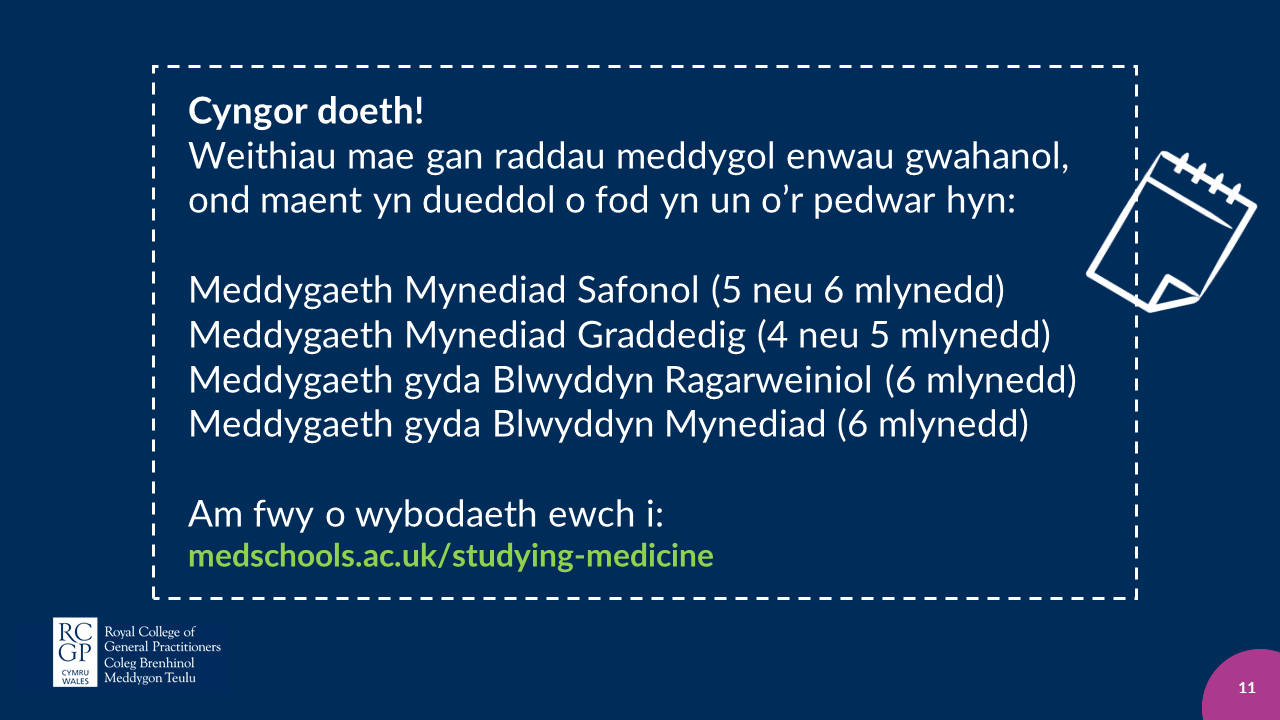 11
[Speaker Notes: Cyngor doeth!

Weithiau mae gan raddau meddygol enwau gwahanol, ond maent yn dueddol o fod yn un o’r pedwar hyn: 

Meddygaeth Mynediad Safonol / Standard Entry Medicine (5 neu 6 mlynedd)
Meddygaeth Mynediad Graddedig / Graduate Entry Medicine (4 neu 5 mlynedd) 
Meddygaeth gyda Blwyddyn Ragarweiniol / Medicine with a Preliminary Year (6 mlynedd) 
Meddygaeth gyda Blwyddyn Mynediad / Medicine with a Gateway Year (6 mlynedd) 

Am fwy o wybodaeth ewch i: 
medschools.ac.uk/studying-medicine]
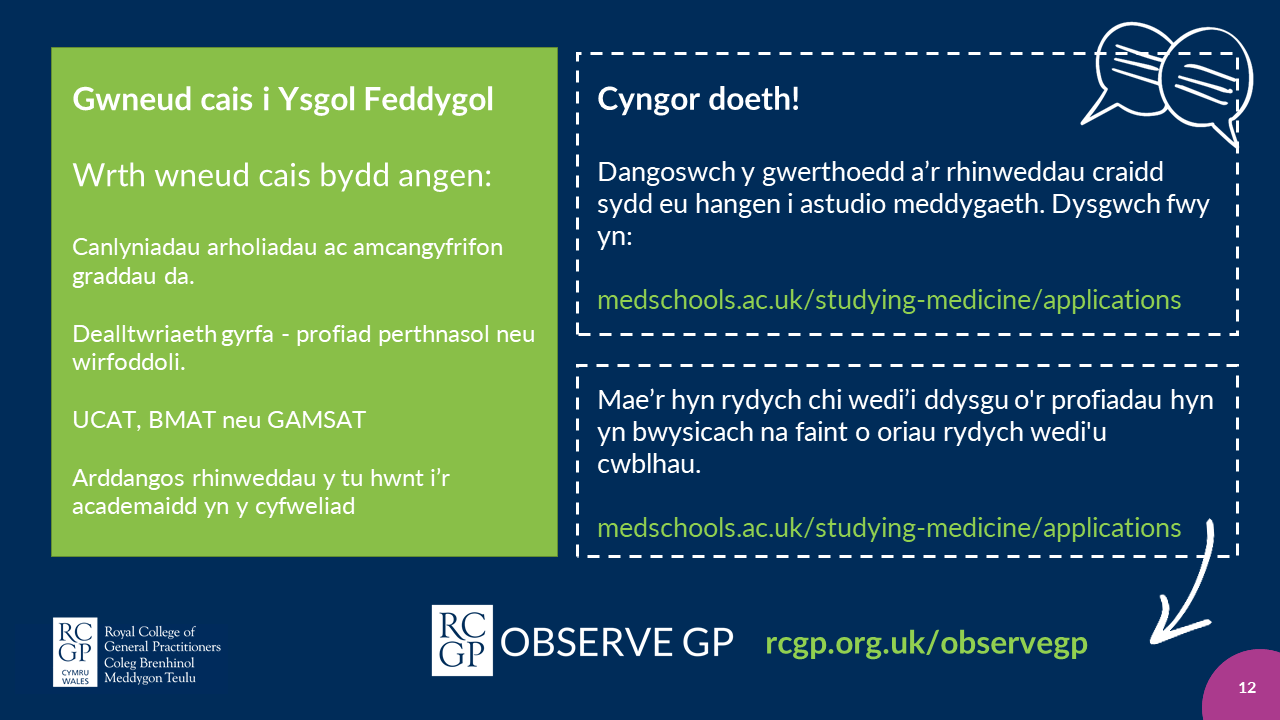 12
[Speaker Notes: Gwneud cais i ysgol feddygol  
Wrth wneud cais bydd angen: 

Canlyniadau arholiadau da drwy'r ysgol, y coleg neu'r chweched dosbarth ac amcangyfrifon graddau da. 
Wedi datblygu dealltwriaeth o'r yrfa trwy weithgareddau fel profiad gwaith a gwirfoddoli. 
Safwch brawf derbyn lle bo angen megis UCAT, BMAT neu GAMSAT 
Fel arfer, bydd angen i chi fynd i gyfweliad i arddangos rhagor o’r rhinweddau eraill y gwnaethoch ysgrifennu amdanynt yn eich datganiad personol, ac nid dim ond eich cyflawniad academaidd

Cyngor doeth! 
Mae ysgolion meddygol yn chwilio am ymgeiswyr sydd â’r agwedd academaidd cywir ond sydd hefyd yn gallu dangos y gwerthoedd a’r rhinweddau craidd sydd eu hangen i astudio meddygaeth. Dysgwch ragor yn medschools.ac.uk/studying-medicine/applications 

Cyngor doeth!
Bydd y rhan fwyaf o ysgolion meddygol yn gofyn i chi brofi beth rydych wedi'i ddysgu o'ch profiad gwaith, eich gweithgareddau gofalu a'ch profiadau gwirfoddol. Cofiwch mai’r hyn rydych wedi'i ddysgu o'r profiadau hyn sy'n bwysig – nid faint o oriau rydych wedi'u cwblhau. I gael gwybod mwy am brofiad gwaith ewch i medschools.ac.uk/studying-medicine/applications]
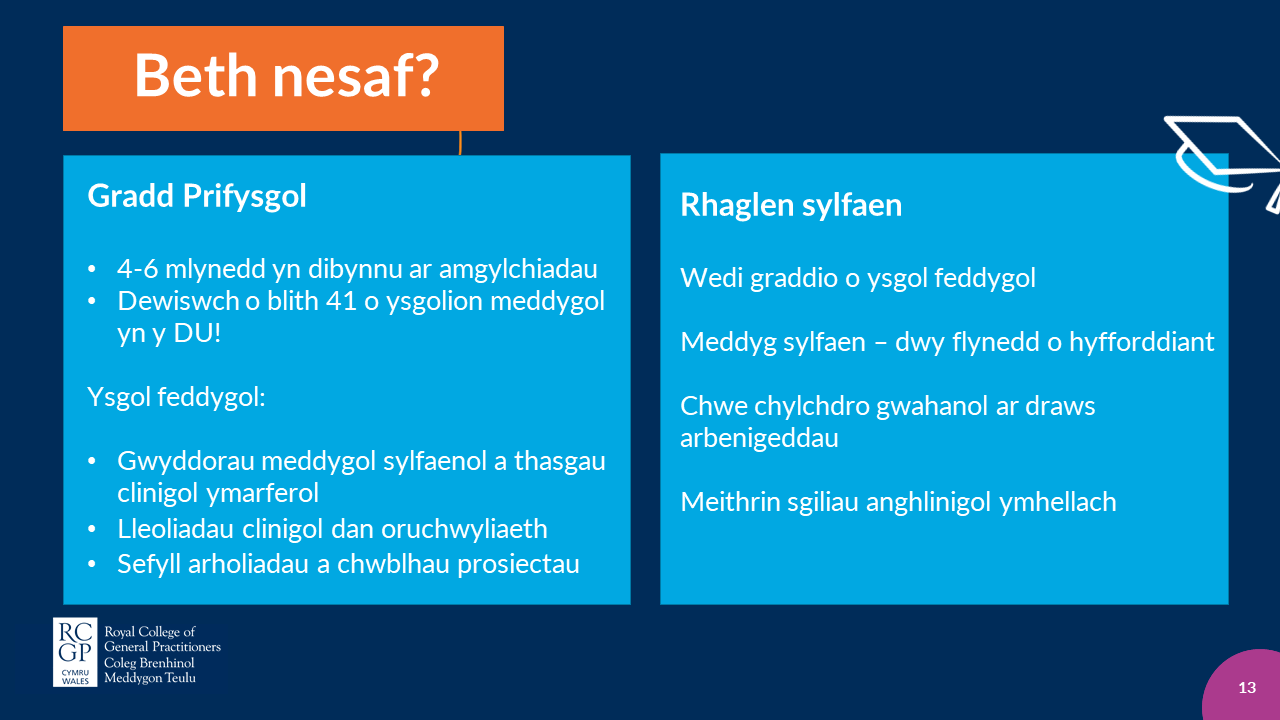 13
[Speaker Notes: Gradd Prifysgol
Astudiwch am rhwng 4-6 oed yn dibynnu ar eich cwrs a dewiswch o 41 ysgolion meddygol yn y DU! 
Tra yn yr ysgol feddygol byddwch yn: 
Ennill sgiliau a phrofiadau perthnasol mewn gwyddorau meddygol sylfaenol a thasgau clinigol ymarferol. 
Cynnal amrywiaeth eang o leoliadau clinigol o dan oruchwyliaeth, gan dreulio amser mewn practisau meddygon teulu, ysbytai a chlinigau arbenigol. 
Sefyll arholiadau a chyflawni ystod eang o brosiectau sy'n datblygu sgiliau megis gwaith tîm a chyfathrebu. 
Rhaglen sylfaen
Wedi graddio o ysgol feddygol byddwch yn feddyg sylfaen – eich swydd gyntaf cyflogedig fel meddyg! Byddwch yn cynnal dwy flynedd o hyfforddiant o'r enw F1 a F2. 
Mae'r rhaglen sylfaen yn cynnwys chwe cylchdro gwahanol ar draws ystod eang o arbenigeddau meddygol. Mae'r cylchdro hyn yn eich galluogi i ennill profiad gwerthfawr a dod yn gymwys mewn sgiliau clinigol sylfaenol. 
Byddwch hefyd yn gallu devlweithio sgiliau anghlinigol eraill fel cyfathrebu, gwaith tîm, arweinyddiaeth ac ymchwil.]
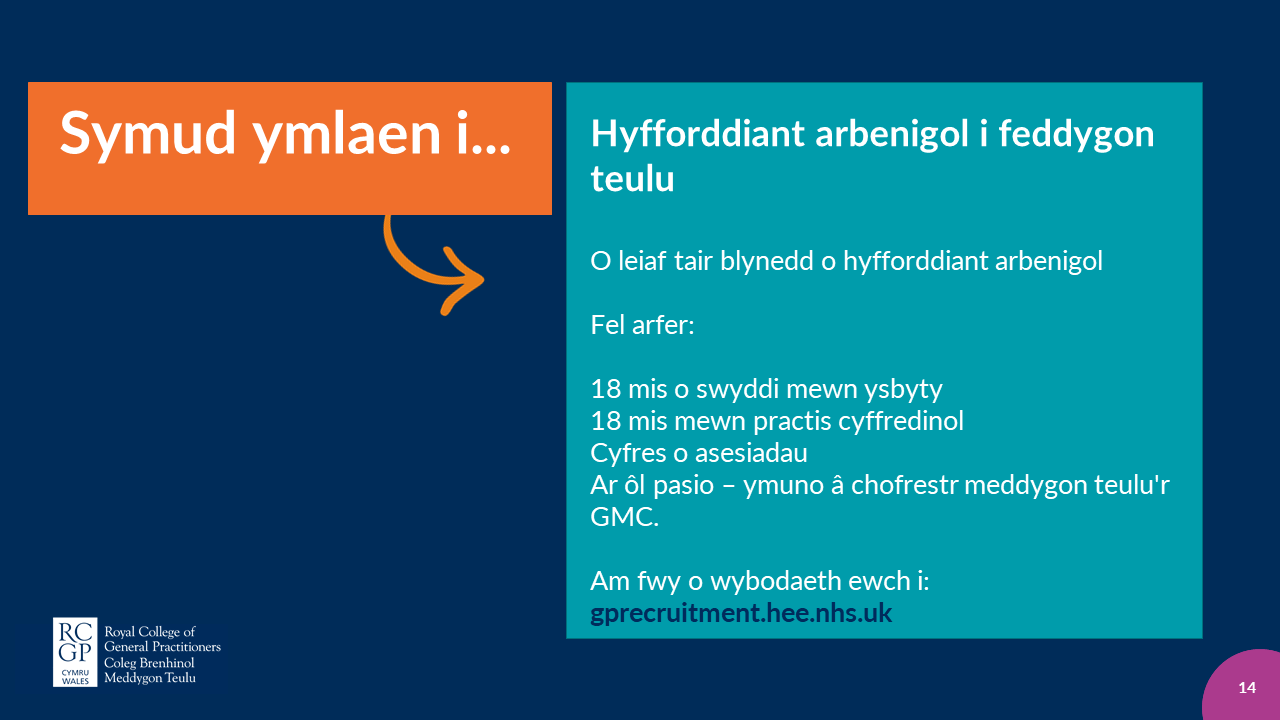 14
[Speaker Notes: Hyfforddiant arbenigol i feddygon teulu  

I ddod yn feddyg teulu yn y DU, bydd angen i chi gwblhau o leiaf tair blynedd (cyfwerth ag amser llawn) o hyfforddiant arbenigol. 

Yn ystod y tair blynedd hyn byddwch yn treulio 18 mis o swyddi mewn ysbyty ac 18 mis mewn practis cyffredinol. 

Fel rhan o'ch hyfforddiant byddwch yn cyflawni cyfres o asesiadau. Ar ôl eu pasio, byddwch chi’n cael ymuno â chofrestr meddygon teulu'r GMC. 

Am fwy o wybodaeth ewch i
gprecruitment.hee.nhs.uk]
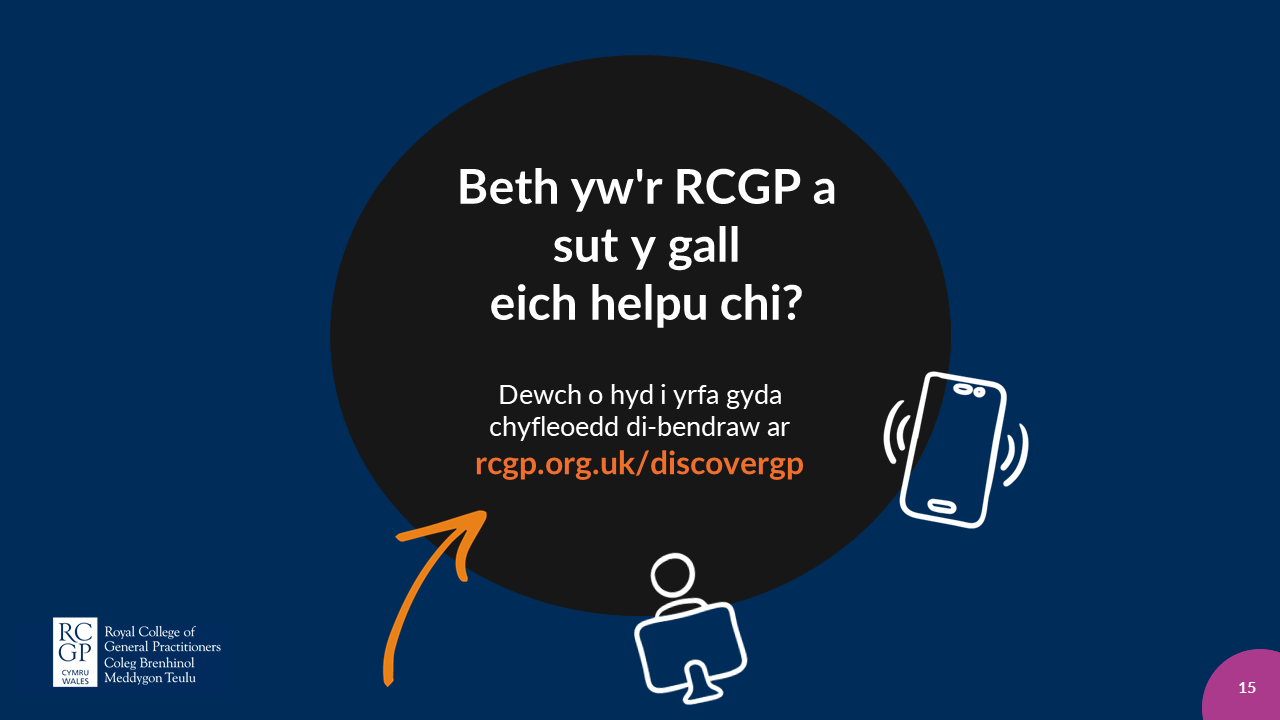 15
[Speaker Notes: Yr RCGP yw’r corff aelodaeth proffesiynol ar gyfer meddygon teulu. 
Mae’n bodoli i’ch helpu i ddarganfod y cyfleoedd di-ben draw ym maes ymarfer meddygol. 
Mae bod yn feddyg teulu yn yrfa werth chweil sy’n cyfoethogi’ch bywyd. 
Mae hefyd yn waith amrywiol a llawn boddhad.]